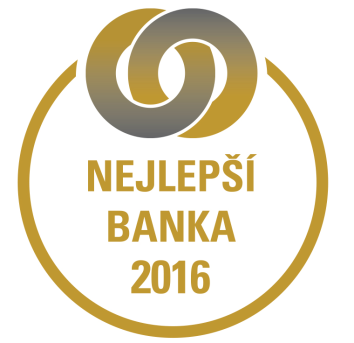 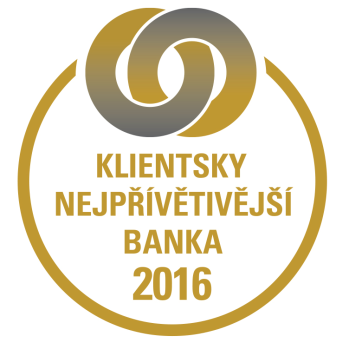 Index Exportu: růst kam až dohlédne
Helena Horská, hlavní ekonomka Raiffeisenbank a.s.
helena.horska@rb.cz
Český vývoz v 1Q 2017
Sezónnost a jednorázové výpadky ve výrobě včetně  přechodu na výrobu nových modelů aut zbrzdily růst českého vývozu ve druhé polovině roku 2016
Rok 2016:  obchodní bilance (národní metodika) překoná rekord z roku 2014 (146 miliard korun; 3,3 % HDP) a přiblíží se k hranici 190 miliard korun (4 % HDP)
Index Exportu: český vývoz v 1Q 2017 poroste nejrychlejším tempem za poslední 2 roky v průměru nad  8 % meziročně
Měsíční hodnota vývozu (národní metodika) se opakovaně přehoupne přes hranici 300 miliard korun

Oživení evropských ekonomik ke konci 2016, příznivé vyhlídky na 1Q 2017 (viz IFO, PMI)
Růst zakázek v Německu & Trumponomika
Stabilní koruna – opora českého exportu
   Trh práce – brzda dravější expanze vývozu
Zdroj: Výpočet Raiffeisenbank ve spolupráci s Asociací Exportérů, Data k 4. 1. 2017.
Pozn.: Data do listopadu 2016 skutečný vývoj exportu dle národní metodiky, od prosince 2016 do března 2017 Index Exportu
12/08/2014
2
Čtvrtletní průzkum mezi exportéry
Jak hodnotíte současnou úroveň exportu Vaší společnosti ve srovnání s obdobím před 3 měsíci? (škála 0-100)
Jaký očekáváte vývoj exportu Vaší společnosti za následující 3 měsíce ve srovnání s dneškem? (škála 0-100)
0                                                                           50                                                                         100
Pozn.: hodnota pod 50 značí zhoršení, hodnota nad 50 zlepšení, úroveň 50 bodů signalizuje stabilitu)
+/- V očekávání, co přinese Trumponomika, vývoj v Evropě
- Sezónní vlivy
- Chybí zaměstnanci (kvalifikovaní i nekvalifikovaní)
Aktuální situace




Výhled na tři měsíce
+ Rozjezd dlouhodobějších kontraktů
+ Důvěra v pozitivní  vývoj ekonomiky USA
- Akutní nedostatek zaměstnanců v ČR
3
Důležité upozornění
Upozornění
Všechny názory, prognózy a informace, včetně investičních doporučení a obchodní idejí, a jakékoliv ostatní údaje obsažené v tomto dokumentu jsou pouze informativní, nezávazné a představují názor Raiffeisenbank a.s. („RB“). Tento dokument nepředstavuje nabídku nákupu nebo prodeje jakéhokoli finančního aktiva nebo jiného finančního instrumentu. Dokument je určen výhradně pro potřeby adresáta a nesmí být kopírován a rozšiřován třetím osobám. RB doporučuje před učiněním jakéhokoli investičního rozhodnutí získání podrobných informací o zamýšlené investici nebo obchodu. RB vypracovala tento dokument s nejvyšší odbornou péčí a v dobré víře, avšak neručí za správnost jeho obsahu ani za jeho úplnost nebo přesnost. RB a RBI obecně zakazuje svým analytikům a osobám reportujícím analytikům být angažován v cenných papírech či jiných finančních instrumentech jakékoliv společnosti, kterou analytik pokrývá, pokud nabytí těchto finančních nástrojů nebylo předem projednáno s oddělením Compliance RB nebo RBI. RB nenese žádnou odpovědnost za jakékoliv škody nebo ušlý zisk způsobené jakýmkoliv třetím osobám použitím informací a údajů obsažených v tomto dokumentu. Investiční doporučení vytvářená týmem Ekonomický výzkum a jeho pracovníky, jakož i modelová portfolia, obchodní ideje, názory a prognózy jsou pouze obecné a určené pro veřejnost a nikoli individualizované ani určené pro konkrétní osoby v konkrétní finanční situaci a nejsou tedy službou investičního poradenství ve smyslu zákona č. 256/2004 Sb., o podnikání na kapitálovém trhu, ve znění pozdějších předpisů. Tento dokument není určen pro retailové investory podle pravidel dohledových orgánů Spojeného království a neměl by jim být rozšiřován. Dokument nesmí být rozšiřován nebo distribuován do USA nebo Kanady nebo jejich teritorií; rovněž nesmí být distribuován občanům USA a Kanady. Úplnou informaci dle vyhlášky č. 114/2006 Sb., o poctivé prezentaci investičních doporučení, naleznete na webové stránce Raiffeisenbank a.s. v sekci Analýzy – Disclaimer, viz https://investice.rb.cz/fileadmin/files/disclaimer_RBroker.pdf .Dohledovým orgánem pro Raiffeisenbank a.s. je Česká národní banka, Na Příkopě 28, Praha 1.
Data k 4. ledna 2017
Autor: Helena Horská, hlavní ekonom Raiffeisenbank a.s., helena.horska@rb.cz
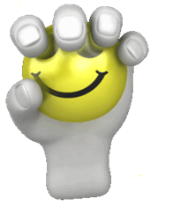 4